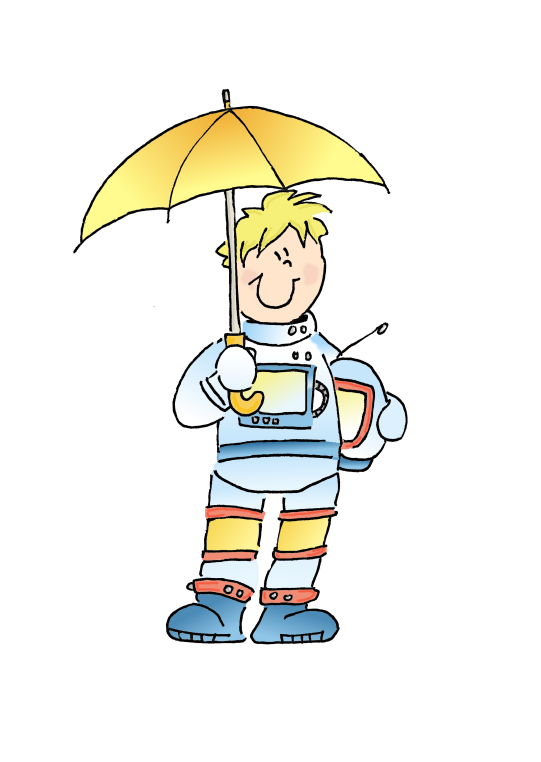 Grosikowa gazetka nr 05/2024
Szkoła Podstawowa w Kolsku 
woj. lubuskie
klasa 2
nauczyciel: Sylwia Mączewska
GROSIKOWA GAZETKALUTY 2024 r.
Szkoła Podstawowa w Kolsku
Powiat: nowosolski
Województwo: lubuskie
Wychowawczyni klasy: Sylwia Mączewska
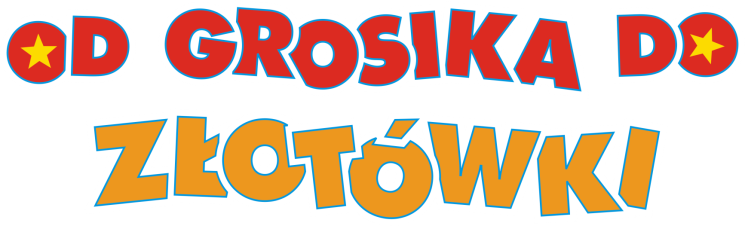 W lutym dzięki lekcjom z programu „Od grosika do złotówki” wiemy dużo więcej o gospodarowaniu pieniędzmi, m.in:
Co możemy zrobić z pieniędzmi;
Po co oszczędzać pieniądze;
Jak oszczędzać pieniądze;
Wykonaliśmy również portfeliki według instrukcji „Grosika”                   na nasze oszczędności.
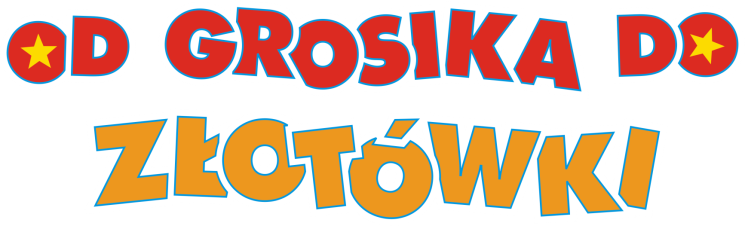 W tym miesiącu również:  
Omawialiśmy zasady bezpiecznych i zdrowych ferii zimowych;
 Utrwalaliśmy i rozwijaliśmy znajomość tabliczki mnożenia;
Dowiedzieliśmy się, jakie zagrożenia czyhają w świecie wirtualnym;
Zorganizowaliśmy bal karnawałowy;
Byliśmy Artystami. Powstało wiele prac plastyczno-technicznych.
W roli głównej: GROSIK
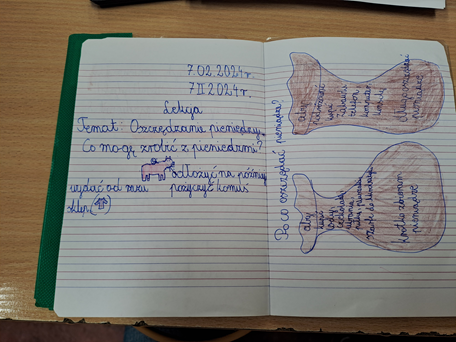 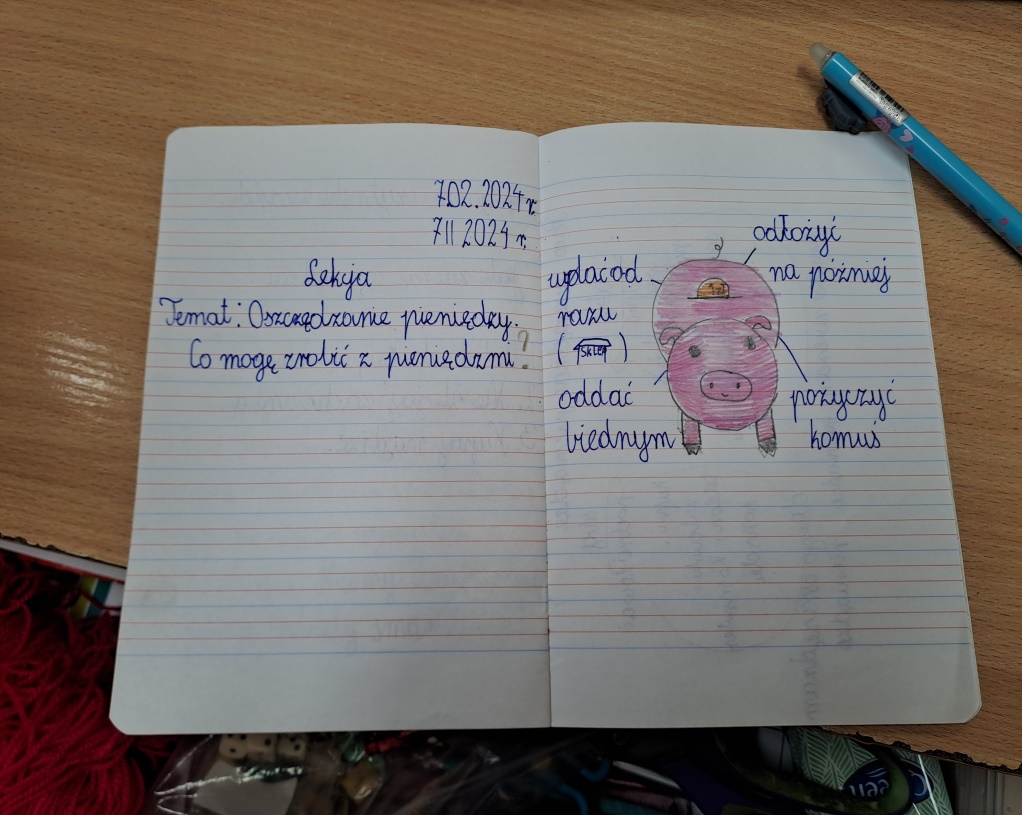 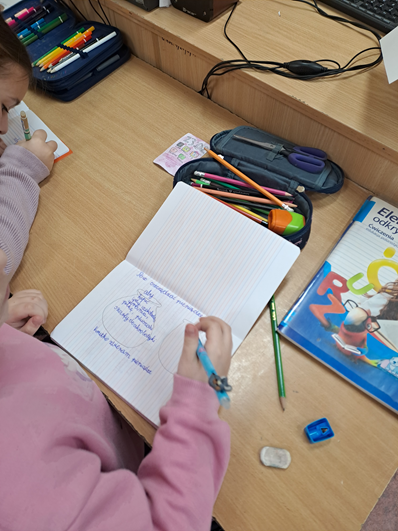 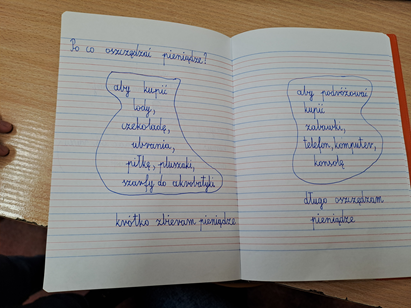 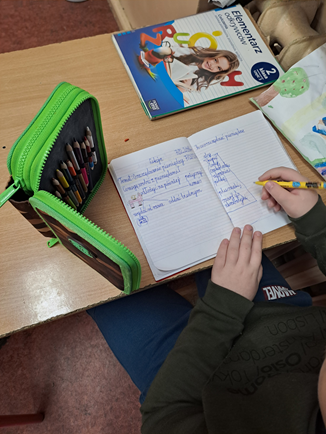 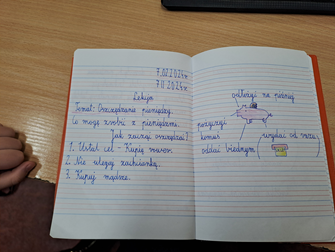 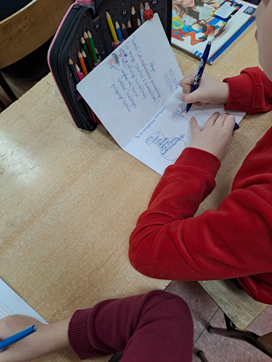 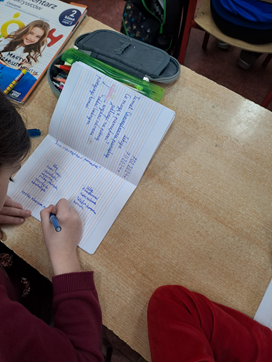 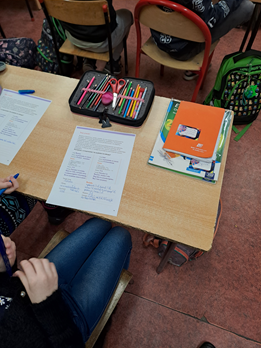 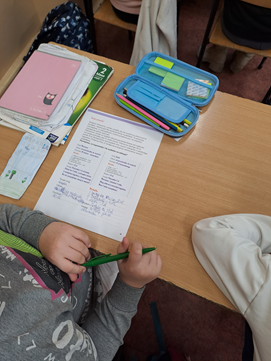 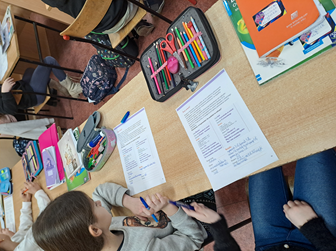 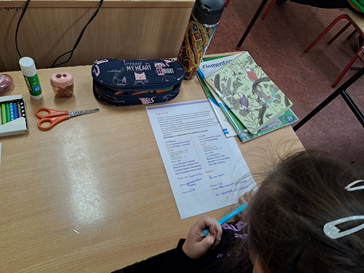 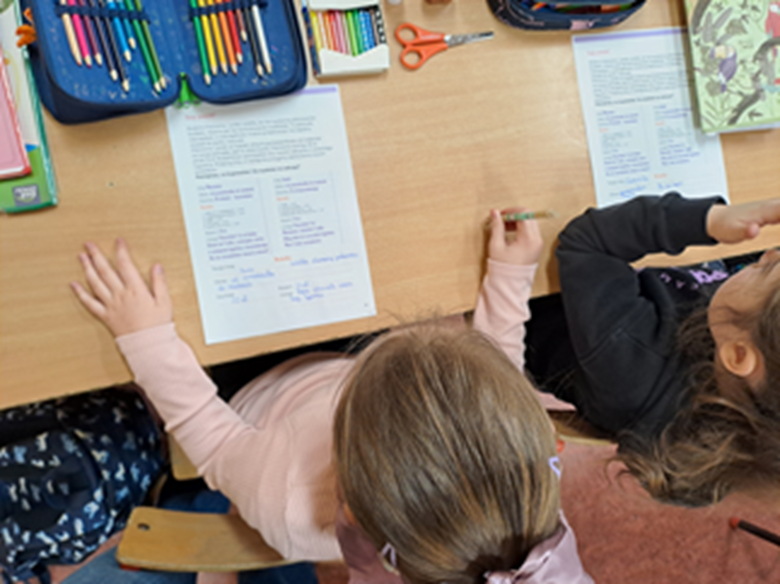 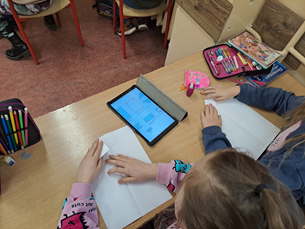 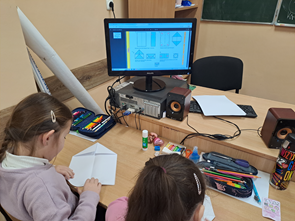 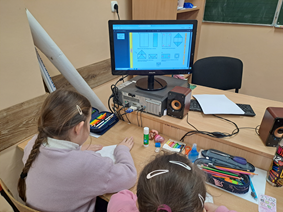 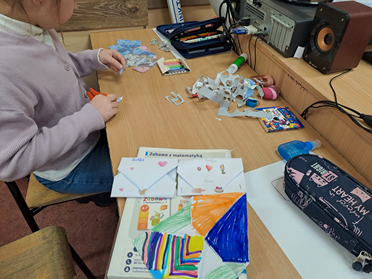 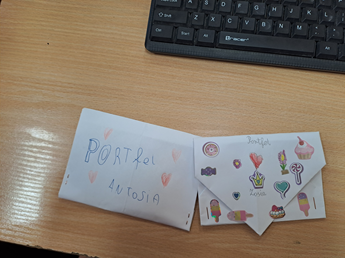 Bezpieczne ferie
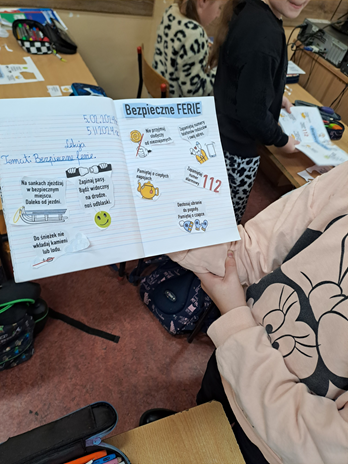 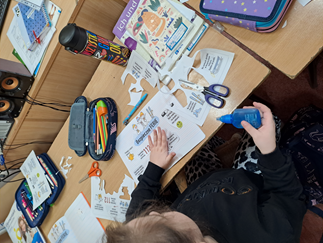 Gry matematyczne
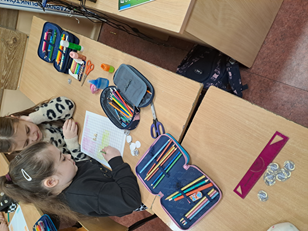 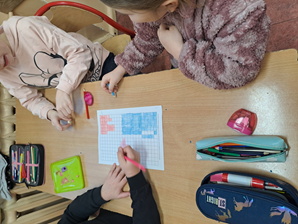 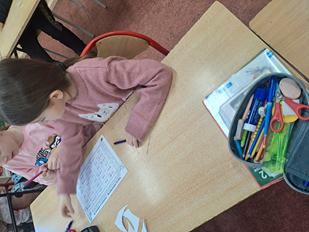 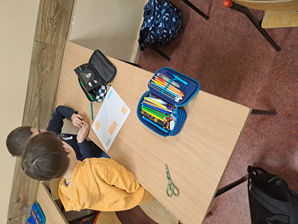 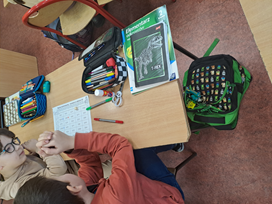 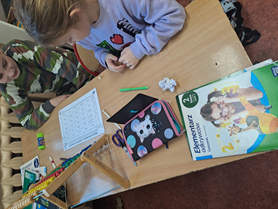 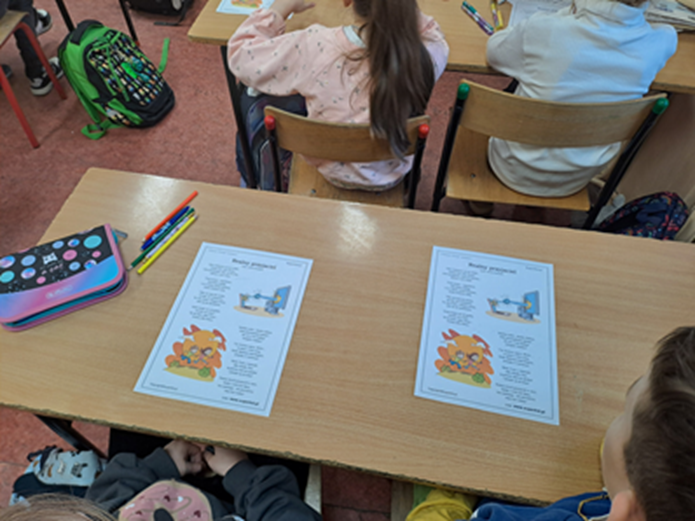 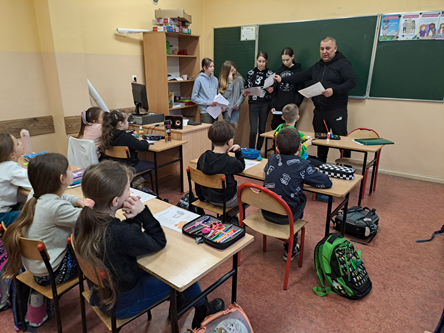 Bal karnawałowy
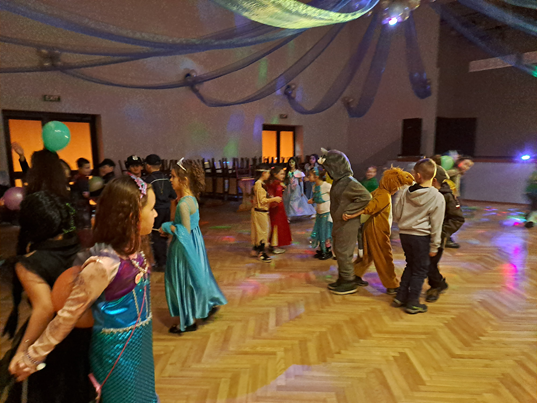 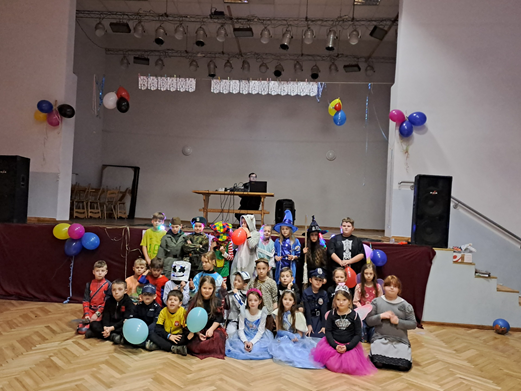 Mali artyści
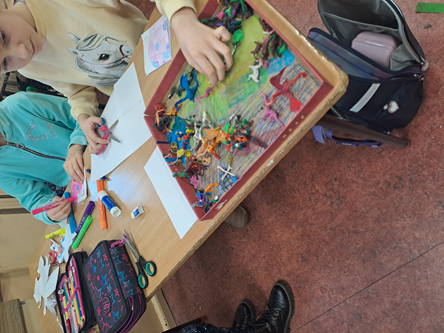 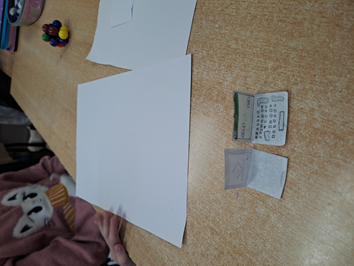 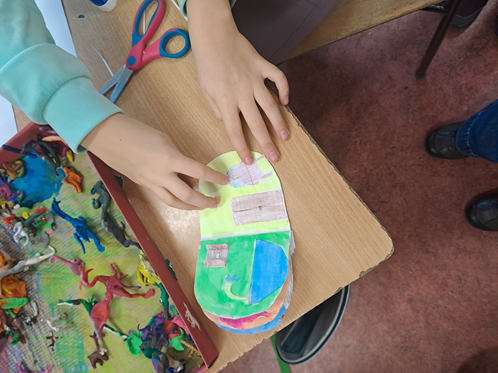 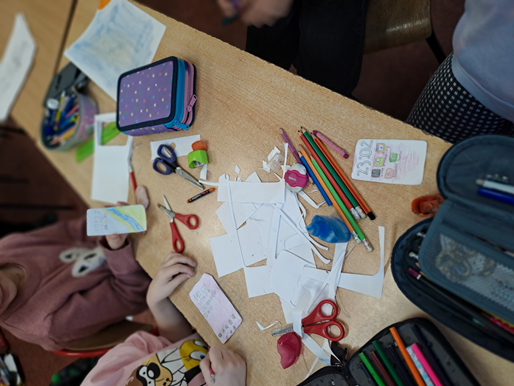 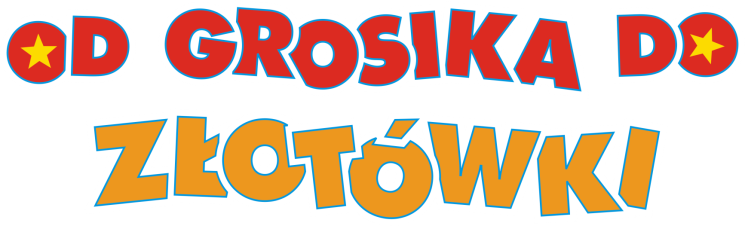 KONIEC